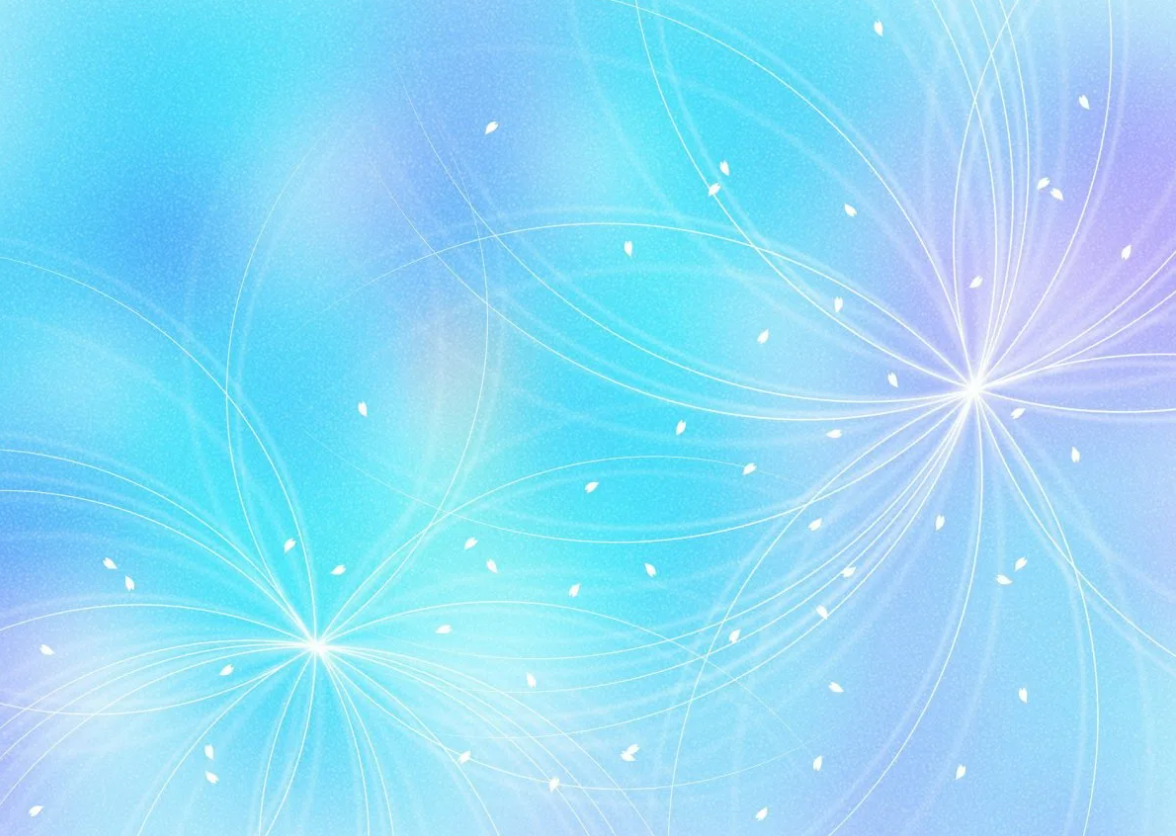 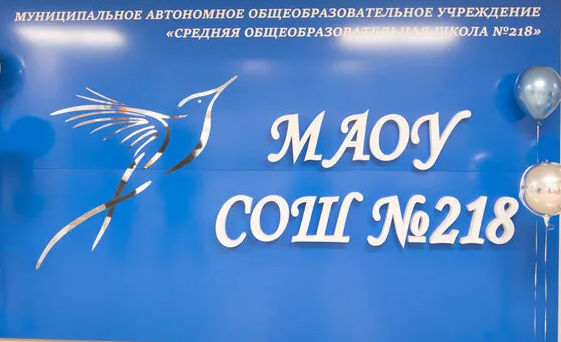 Тема : «Превентивная стратегия в работе  с обучающимися ГПВ по суицидальному риску в инклюзивном пространстве школы».
Социальный педагог Никитина Т.Г.
Социальный педагог Кочетова М.А.
Направление деятельности
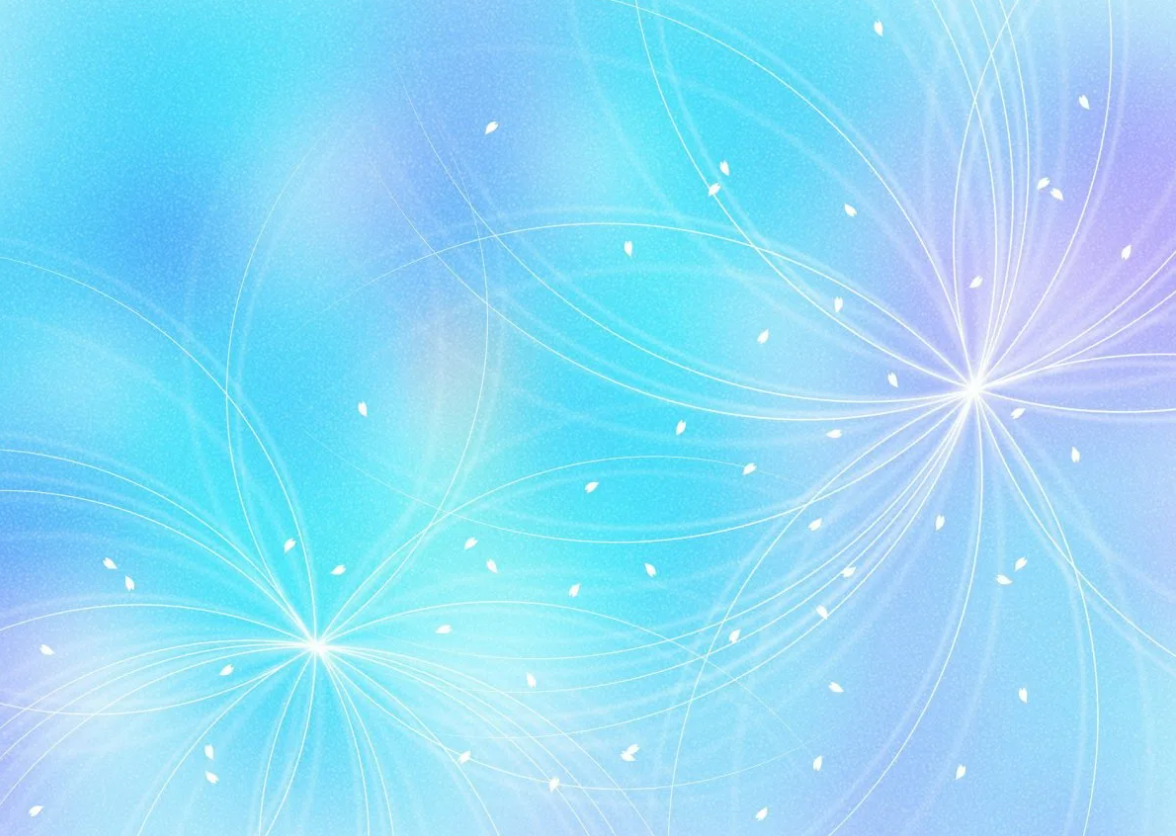 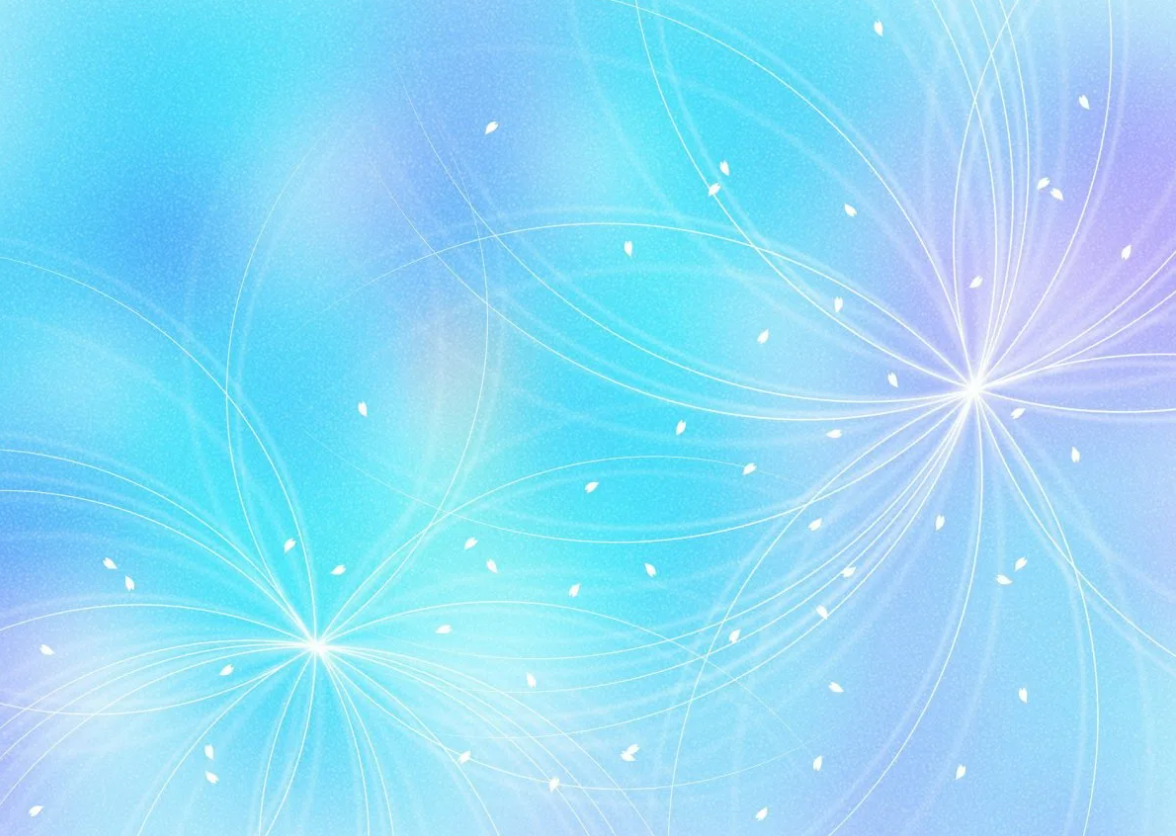 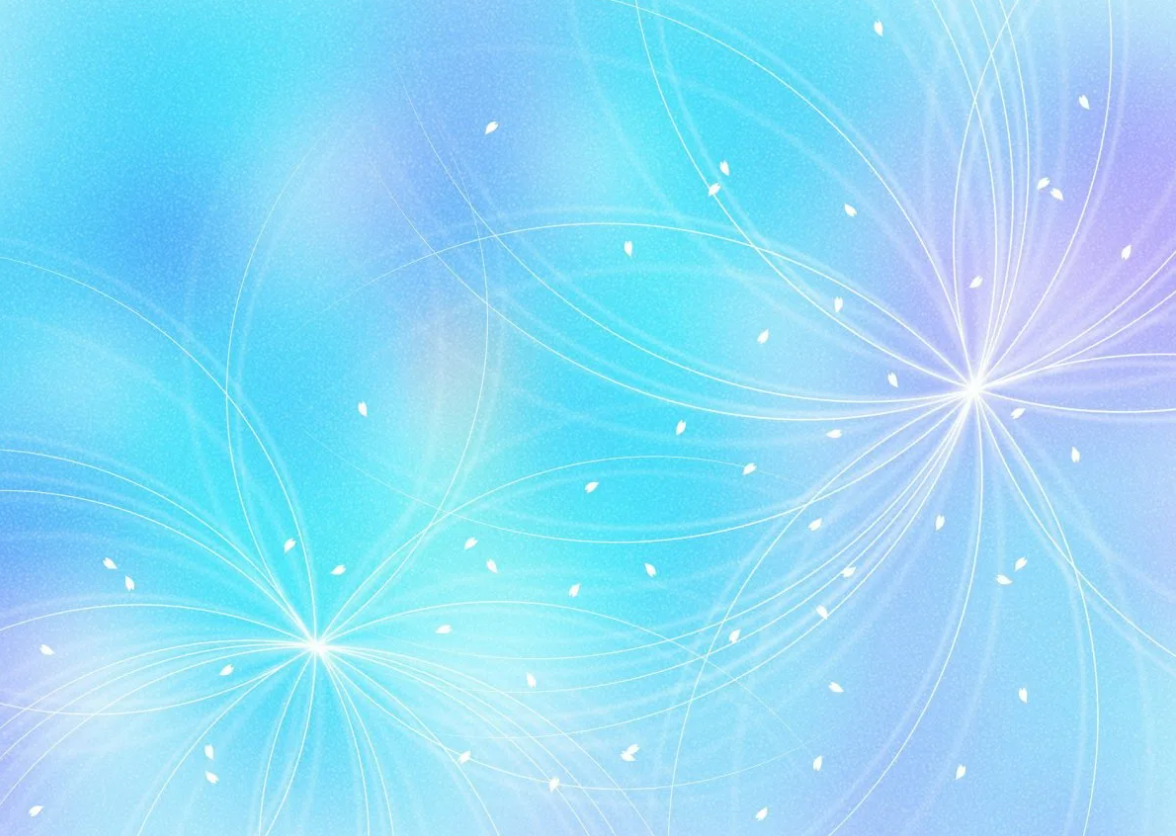 Цель программы:
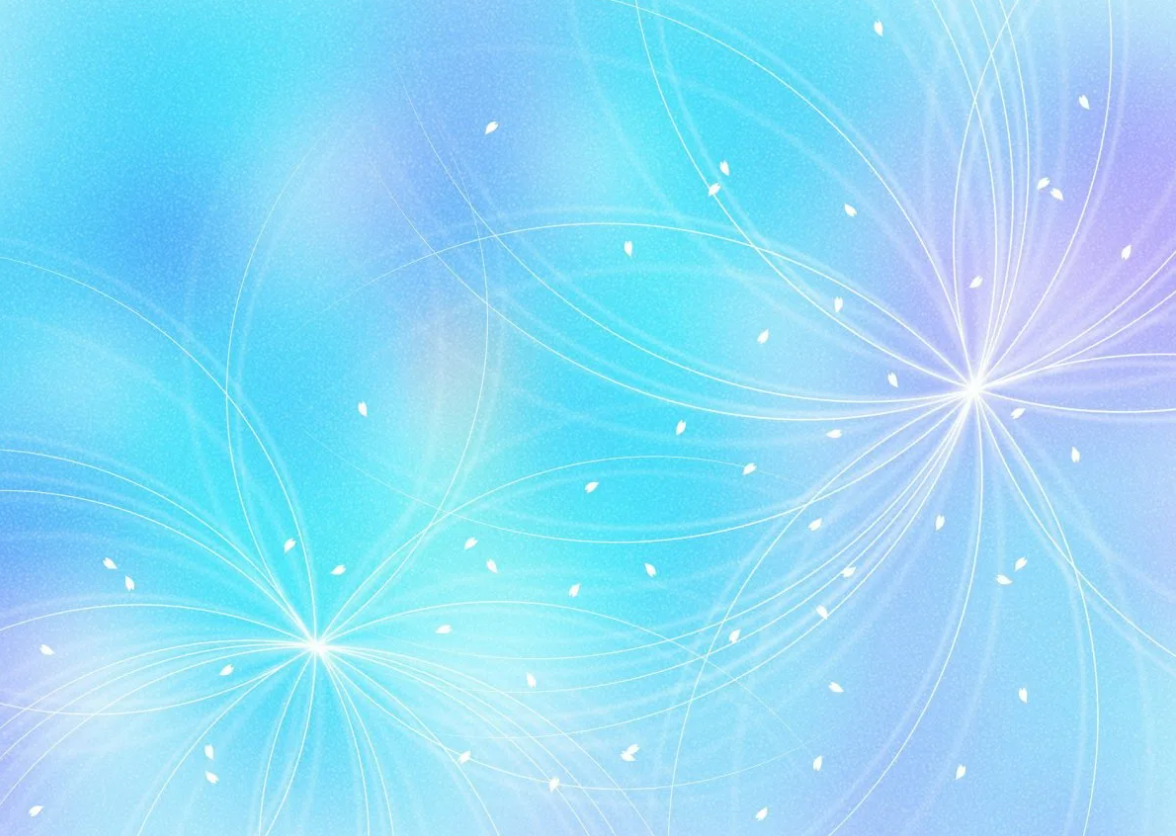